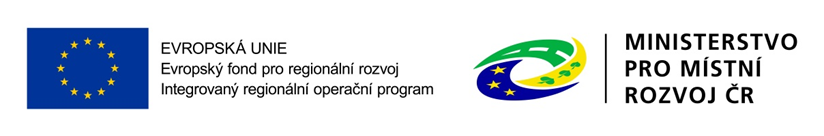 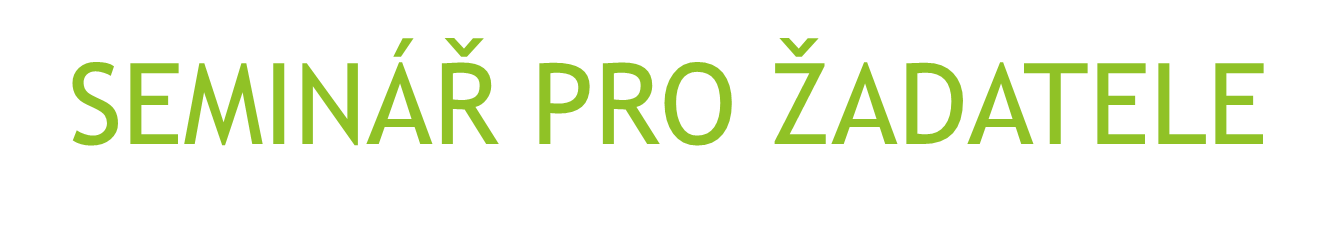 03.06.2020  v  16:00 hod, Kněževes
5. výzva MAS Rozvoj Kladenska a Prahy-západ, z.s. IROP- Bezpečnost dopravy  II6. výzva MAS Rozvoj Kladenska a Prahy-západ, z.s. IROP-Zvyšování kvality škol III
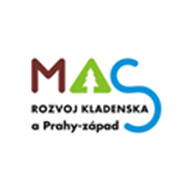 info@maskpz.cz      www.maskpz.cz          tel. 603 246 655 nebo 603 838 789
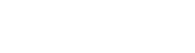 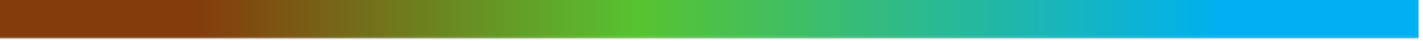 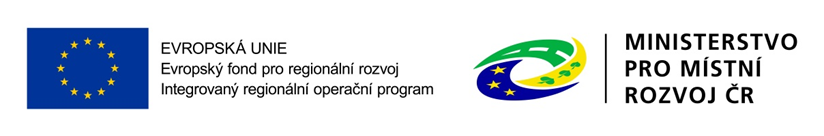 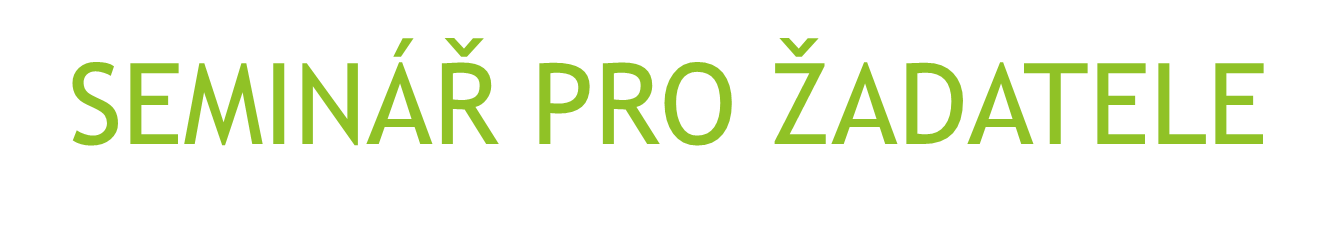 6. výzva MAS Rozvoj Kladenska a Prahy-západ, z.s. IROP-Zvyšování kvality škol III03.06.2020  v  16:00 hod, KněževesIntegrovaný Regionální Operační Program
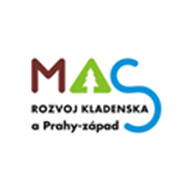 info@maskpz.cz      www.maskpz.cz          tel. 603 246 655 nebo 603 838 789
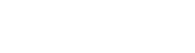 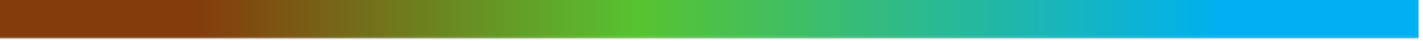 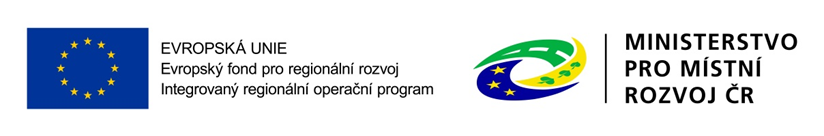 Program semináře
Představení výzvy
Podporované aktivity 
Způsobilost výdajů
Povinné přílohy 
Proces hodnocení a výběru projektů
Publicita
Důležité odkazy 
Dotazy a diskuze
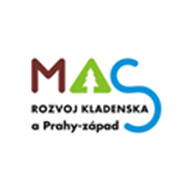 info@maskpz.cz      www.maskpz.cz          tel. 603 246 655 nebo 603 838 789
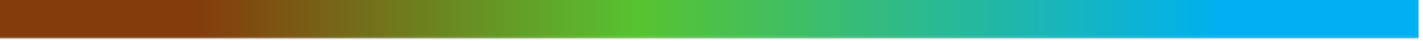 „Společně k cíli.“
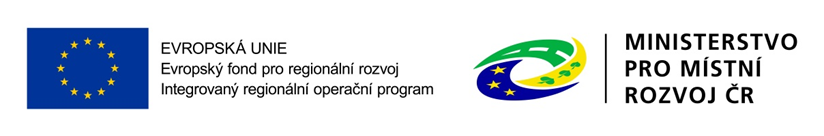 Představení Výzvy6. výzva MAS KPZ, z.s. – IROP – Zvyšování kvality škol-III
Specifický cíl IROP: 4.1 Posílení komunitně vedeného místního rozvoje za účelem zvýšení kvality života ve venkovských oblastech a aktivizace místního potenciálu
Vazba na výzvu ŘO IROP: 68. výzva IROP – ZVYŠOVÁNÍ KVALITY A DOSTUPNOSTI INFRASTRUKTURY PRO VZDĚLÁVÁNÍ A CELOŽIVOTNÍ UČENÍ – INTEGROVANÉ PROJEKTY CLLD – SC 4.1“

Číslo výzvy MAS: Výzva č. 6
Opatření integrované strategie: 1.1.1 Zvyšování kvality základních a mateřských škol 
Vyhlášení výzvy a zahájení příjmu žádostí:  11. 05. 2020, 10:00 hod.
Ukončení příjmu žádostí o podporu:  11.07. 2020, 23:59 hod.
Druh výzvy MAS: Kolová
Datum zahájení fyzické realizace projektu: 1. 1. 2014
Nejzazší datum pro ukončení fyzické realizace projektu:  30. 06. 2023
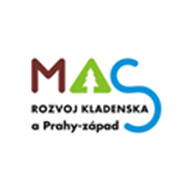 info@maskpz.cz      www.maskpz.cz          tel. 603 246 655 nebo 603 838 789
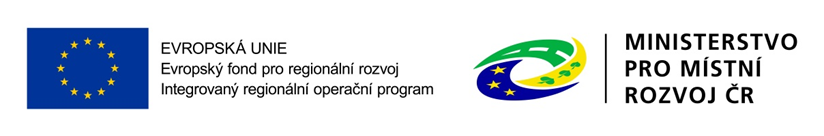 Představení Výzvy  -  Termíny a alokace
Finanční alokace výzvy:
Alokace výzvy MAS   9 511 337,-  Kč 

Minimální výše celkových způsobilých výdajů:         500 000,- Kč

Maximální výše celkových způsobilých výdajů:      4 000 000,- Kč

Nejzazší datum pro ukončení fyzické realizace projektu: 30.06. 2023

Forma podpory:  Dotace  ex-post financováníMíra podpory:     95 % (5 % spoluúčast žadatele)
Křížové financování není umožněno.
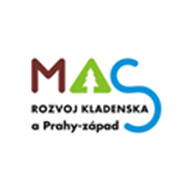 info@maskpz.cz      www.maskpz.cz          tel. 603 246 655 nebo 603 838 789
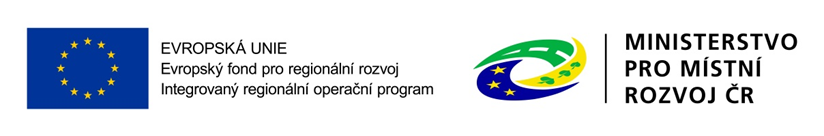 Představení Výzvy  -  Oprávnění žadatelé
Společné pro všechny aktivity 
obce 
organizace zřizované nebo zakládané obcemi
nestátní neziskové organizace

Aktivita infrastruktura pro předškolní vzdělávání 
školy a školská zařízení v oblasti předškolního vzdělávání 
další subjekty podílející se na realizaci vzdělávacích aktivit v oblasti předškolního vzdělávání a péče o děti

Aktivita infrastruktura základních škol 
školy a školská zařízení v oblasti základního vzdělávání
 další subjekty podílející se na realizaci vzdělávacích aktivit
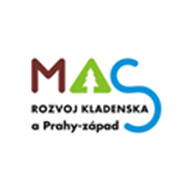 info@maskpz.cz      www.maskpz.cz          tel. 603 246 655 nebo 603 838 789
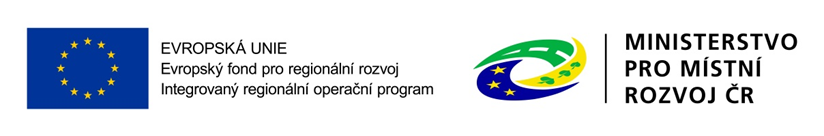 Představení Výzvy  -  Cílové skupiny
Společné pro všechny aktivity 
osoby sociálně vyloučené
osoby ohrožené sociálním vyloučením
osoby se speciálními vzdělávacími potřebami
pedagogičtí pracovníci
pracovníci a dobrovolní pracovníci organizací působících v oblasti vzdělávání nebo asistenčních služeb

Aktivita infrastruktura pro předškolní vzdělávání 
děti do 3 let
děti v předškolním vzdělávání

Aktivita infrastruktura základních škol 
žáci (studenti)
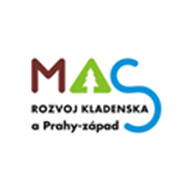 info@maskpz.cz      www.maskpz.cz          tel. 603 246 655 nebo 603 838 789
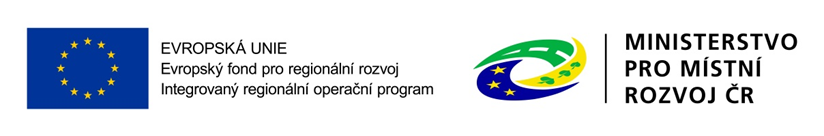 Podporované aktivy
Aktivita infrastruktura základních škol 


Aktivita infrastruktura pro předškolní vzdělávání
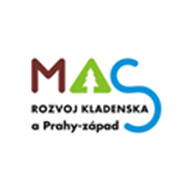 info@maskpz.cz      www.maskpz.cz          tel. 603 246 655 nebo 603 838 789
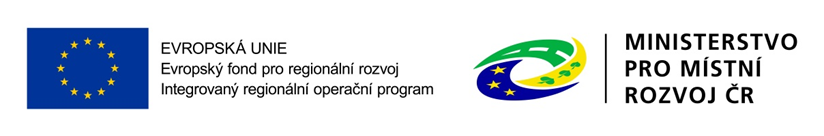 Podporované aktivy
Hlavní aktivity:
Na hlavní aktivity projektu musí být vynaloženo minimálně 85 % celkových způsobilých výdajů projektu

Vedlejší aktivity:
Na vedlejší aktivity projektu může být vynaloženo maximálně 15 % celkových způsobilých výdajů projektu

UPOZORNĚNÍ: Rozložení výdajů na hlavní a vedlejší aktivity projektu je předmětem kontroly CRR při závěrečném ověření způsobilosti projektu.
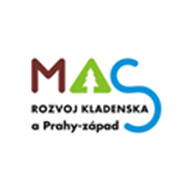 info@maskpz.cz      www.maskpz.cz          tel. 603 246 655 nebo 603 838 789
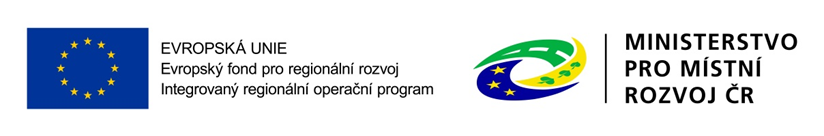 Podporované aktivy
Aktivita infrastruktura základních škol 

stavby a stavební práce spojené s výstavbou infrastruktury základních škol 
     včetně vybudování přípojky pro přivedení inženýrských sítí

rekonstrukce a stavební úpravy stávající infrastruktury 
    (včetně zabezpečení bezbariérovosti dle vyhlášky č. 398/2009 Sb.)

nákup pozemků a staveb (nemovitostí)

pořízení vybavení budov a učeben

pořízení kompenzačních pomůcek

zajištění vnitřní konektivity školy a připojení k internetu
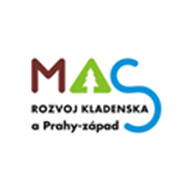 info@maskpz.cz      www.maskpz.cz          tel. 603 246 655 nebo 603 838 789
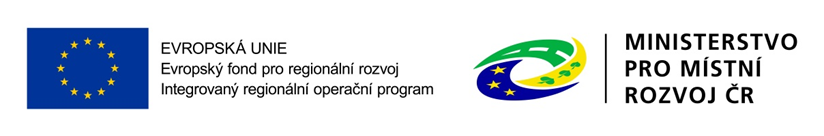 Podporované aktivy
Aktivita infrastruktura základních škol 

Podpora může být poskytnuta na podporu infrastruktury škol a školských zařízení pro základní vzdělávání podle zákona č. 561/2004 Sb., školský zákon, ve znění pozdějších předpisů, zapsaných
v Rejstříku škol a školských zařízení k datu vyhlášení výzvy MAS ve vazbě na:

klíčové kompetence (komunikace v cizích jazycích, práce s digitálními technologiemi, přírodní vědy, technické a řemeslné obory);
budování bezbariérovosti škol;
ve správním obvodu obce s rozšířenou působností, ve kterém se nachází sociálně vyloučená lokalita navíc rozšiřování kapacit kmenových učeben.

Projektové záměry musí být v souladu s Místním akčním plánem vzdělávání.
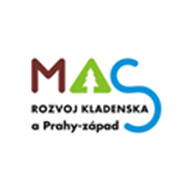 info@maskpz.cz      www.maskpz.cz          tel. 603 246 655 nebo 603 838 789
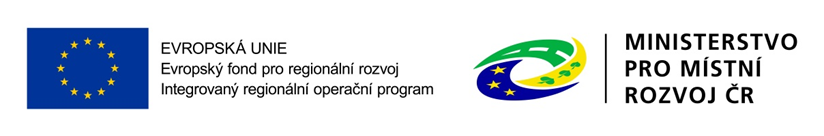 Podporované aktivy
Aktivita infrastruktura pro předškolní vzdělávání
 
stavby a stavební práce spojené s výstavbou nové infrastruktury 
      včetně vybudování přípojky pro přivedení inženýrských sítí

rekonstrukce a stavební úpravy stávající infrastruktury  
     (včetně zabezpečení bezbariérovosti dle vyhlášky č. 398/2009 Sb.)

nákup pozemků a staveb (nemovitostí)

pořízení vybavení budov a učeben

pořízení kompenzačních pomůcek
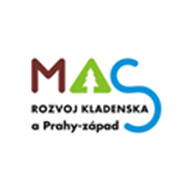 info@maskpz.cz      www.maskpz.cz          tel. 603 246 655 nebo 603 838 789
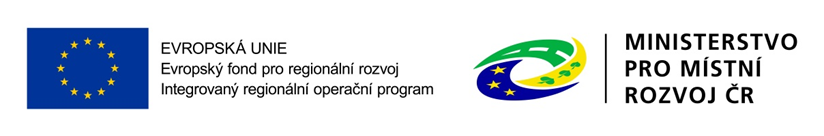 Podporované aktivy
Aktivita infrastruktura pro předškolní vzdělávání
 Podpora může být poskytnuta na zvýšení kapacity:
mateřských škol podle zákona č. 561/2004 Sb., školský zákon, ve znění pozdějších předpisů, zapsaných do školského rejstříku, všech zřizovatelů bez rozdílu (včetně mateřských škol určených pro vzdělávání dětí zaměstnanců),
dětských skupin podle zákona č. 247/2014 Sb., o poskytování služby péče o dítě v dětské skupině a o změně souvisejících zákonů, ve znění zákona č. 127/2015 Sb.,
služeb péče o dítě nad tři roky věku (do doby zahájení školní docházky) v režimu mimoškolní výchovy a vzdělávání, pořádání kurzů, školení, včetně lektorské činnosti (volná živnost, obor činnosti 72) podle zákona č. 455/1991 Sb., živnostenský zákon,
spolků zajišťujících předškolní vzdělávání dětí dle občanského zákoníku č. 89/2012 Sb. (např. lesní školky, mateřská centra, předškolní kluby).

Projekty zaměřené na mateřské školy (zřízené podle zákona č.561/2004 Sb., školský zákon, ve znění pozdějších předpisů), musí být v souladu s Místním akčním plánem vzdělávání.
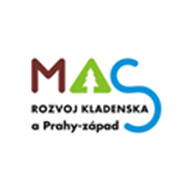 info@maskpz.cz      www.maskpz.cz          tel. 603 246 655 nebo 603 838 789
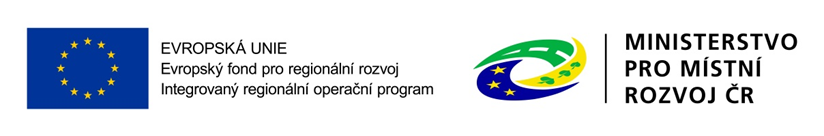 Způsobilost výdajů
Věcná způsobilost výdaje
Žadatel se řídí do vydání právního aktu Obecnými a Specifickými pravidly pro žadatele a příjemce integrovaných projektů pro výzvu č. 68 IROP ve znění platném ke dni vyhlášení výzvy, tj. Obecnými pravidly (verze 1.13, platnost od 15.10.2019), Specifickými pravidly (verze 1.3, platnost od 2.10.2019). V době realizace, tj. od data vydání právního aktu, se příjemce řídí vždy aktuální verzí výše uvedených Pravidel.
Časová způsobilost výdaje
Náklady vzniklé v době realizace projektu 
1. 1. 2014 - 30. 6. 2023
Přiměřenost výdaje
Výdaj je hospodárný, účelný a efektivní a jeho výše odpovídá cenám v místě a čase obvyklém
Místní způsobilost výdaje
Vazba na podporovaný region – území MAS KPZ
Vykázání výdaje
Výdaj musí být identifikovatelný, prokazatelný a doložitelný
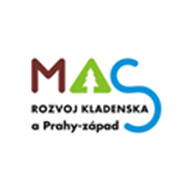 info@maskpz.cz      www.maskpz.cz          tel. 603 246 655 nebo 603 838 789
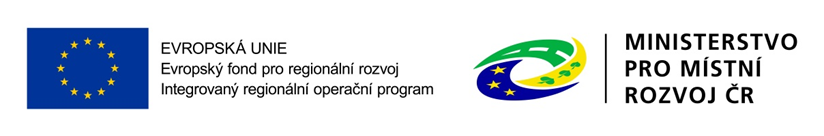 Povinné přílohy
Plná moc
Zadávací a výběrová řízení
Doklady o právní subjektivitě žadatele
Výpis z rejstříku trestů – příloha zrušena
Studie proveditelnosti
Doklad o prokázání právních vztahů k majetku, který je předmětem projektu
Územní rozhodnutí s nabytím právní moci nebo územní souhlas nebo účinná veřejnoprávní smlouva nahrazující územní řízení
Žádost o stavební povolení nebo ohlášení, případně stavební povolení s nabytím právní moci nebo souhlas s provedením ohlášeného stavebního záměru nebo veřejnoprávní smlouva nahrazující stavební povolení
Projektová dokumentace pro vydání stavebního povolení nebo pro ohlášení stavby
Položkový rozpočet stavby
Výpočet čistých jiných peněžních příjmů – příloha zrušena
Čestné prohlášení o skutečném majiteli
Výpis z Rejstříku škol a školských zařízení 
Stanovisko Krajské hygienické stanice ke kapacitě školy (Aktivita Infrastruktura pro předškolní vzdělávání)
Čestné prohlášení žadatele, že není vyžadováno potvrzení stavebního úřadu (Příloha nad rámec výzvy ŘO IROP, platí pro všechny podporované aktivity)
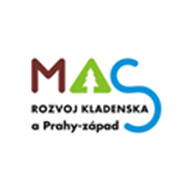 info@maskpz.cz      www.maskpz.cz          tel. 603 246 655 nebo 603 838 789
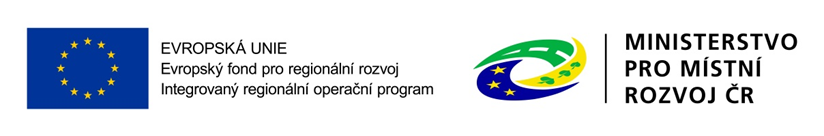 Povinné přílohy
Podrobnosti ve specifických pravidlech 
   kapitola 3.2.4 a 3.4.4 Povinné přílohy k žádosti

Pokud je některá povinná příloha pro žadatele nerelevantní, žadatel nahraje jako přílohu dokument, ve kterém uvede zdůvodnění nedoložení povinné přílohy

Povinné přílohy žadatel nahrává na příslušné záložky žádosti o podporu v MS2014+
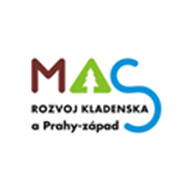 info@maskpz.cz      www.maskpz.cz          tel. 603 246 655 nebo 603 838 789
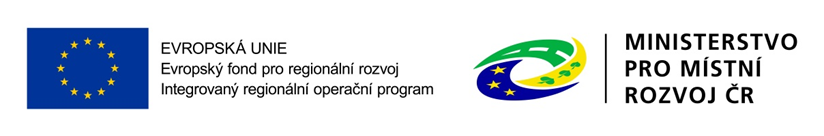 Proces hodnocení a výběru projektů
Způsob hodnocení žádostí a výběr projektů probíhá dle schválených Interních postupů (verze 1 platná do 29.11.2018) dostupných na webu MAS KPZ v sekci VÝZVY.

Hodnotitelé provádějí hodnocení dle předem stanovených kritérií pro hodnocení projektů a vyplňují  kontrolní list, kde je uvedeno ke každému kritériu odůvodnění.
V každé fázi hodnocení podepisují hodnotitelé Etický kodex.

HODNOCENÍ projektů na MAS probíhá ve dvou fázích.

HODNOCENÍ FORMÁLNÍCH NÁLEŽITOSTÍ A PŘIJATELNOSTI  - provádí kancelář MAS

HODNOCENÍ VĚCNÉ - provádí Výběrová komise 
    Minimální bodová hranice pro splnění věcného hodnocení je 30 bodů z 60 možných
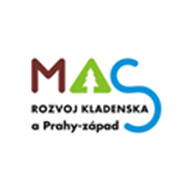 info@maskpz.cz      www.maskpz.cz          tel. 603 246 655 nebo 603 838 789
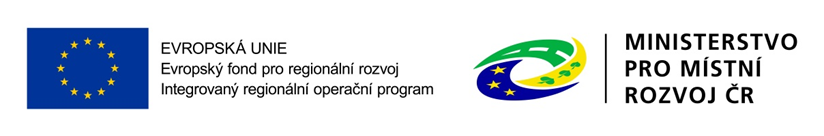 Proces hodnocení a výběru projektů
VÝBĚR PROJEKTŮ na MAS 
Výběr projektů –  provádí Rada spolku

Výsledkem výběru je Seznam žádostí o podporu, které MAS navrhuje ke schválení
    tento seznam předá MAS Řídícímu orgánu IROP, který provede závěrečné  ověření  
    způsobilosti vybraných projektů a kontrolu administrativních postupů MAS


ZÁVĚREČNÉ OVĚŘENÍ ZPŮSOBILOSTI – provádí CRR
kritéria pro závěrečné ověření způsobilosti
vydání Rozhodnutí o poskytnutí dotace – cca 4 měsíce od ukončení 	výběru na MAS
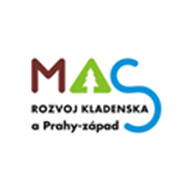 info@maskpz.cz      www.maskpz.cz          tel. 603 246 655 nebo 603 838 789
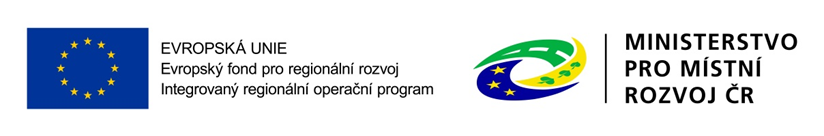 Publicita
Po vydání právního aktu vzniká povinnost příjemců provádět informační a propagační opatření
     po celou dobu realizace projektu

Internetové stránky – zveřejní stručný popis projektu, cíle, výsledky a informaci, že je projekt financován z EU, logo EU a MMR ČR se všemi náležitostmi

V místě realizace projektu snadno viditelném pro veřejnost, např. vstupní prostory budovy plakát min A3
pokud je projekt realizován na více místech, bude umístěn na všech těchto místech
pokud nelze plakát umístit v místě realizace projektu, bude umístěn v sídle příjemce
pokud příjemce realizuje více projektů IROP v jednom místě, je možné pro všechny tyto projekty umístit pouze jeden plakát
Náklady na publicitu jsou způsobilým výdajem projektu a musí být uvedeny v rozpočtu projektu

Více Kapitola 13 Obecná pravidla pro žadatele a příjemce
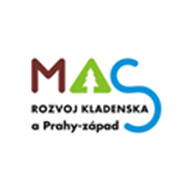 info@maskpz.cz      www.maskpz.cz          tel. 603 246 655 nebo 603 838 789
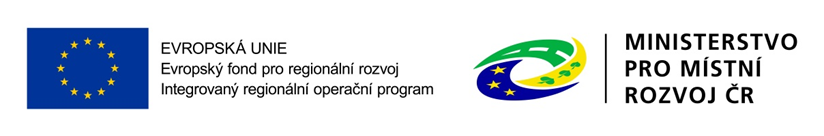 Důležité odkazy
http://www.irop.mmr.cz    
www.maskpz.cz 

Nadřazená Výzva č. 68 IROP

Obecná část pravidel pro žadatele a příjemce
Přílohy Obecných pravidel

Specifická část pravidel pro žadatele a příjemce
Přílohy Specifických pravidel
Postup pro podání žádosti o podporuv MS2014+
Osnova studie proveditelnosti
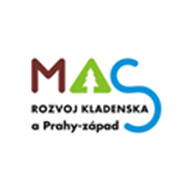 info@maskpz.cz      www.maskpz.cz          tel. 603 246 655 nebo 603 838 789
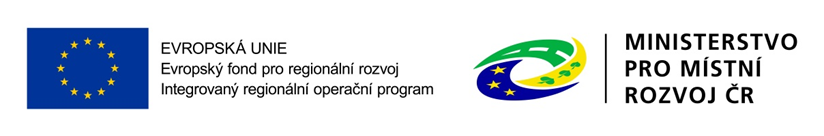 Dotazy a diskuze
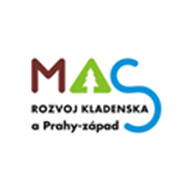 info@maskpz.cz      www.maskpz.cz          tel. 603 246 655 nebo 603 838 789
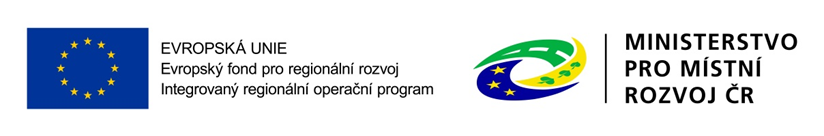 Závěr 
Děkujeme za pozornost 





Miroslava Novopacká
Jitka Toušová 
Přemysl Růžička
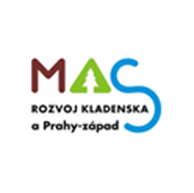 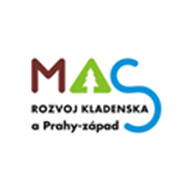 info@maskpz.cz      www.maskpz.cz          tel. 603 246 655 nebo 603 838 789